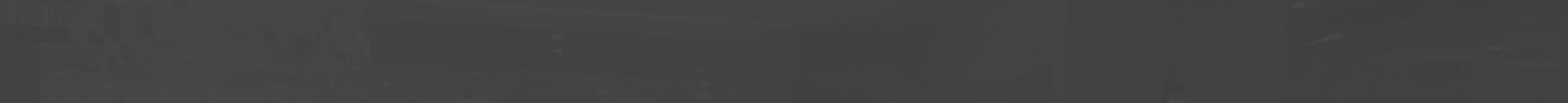 Guía de apoyo para VENTA CRUZADA
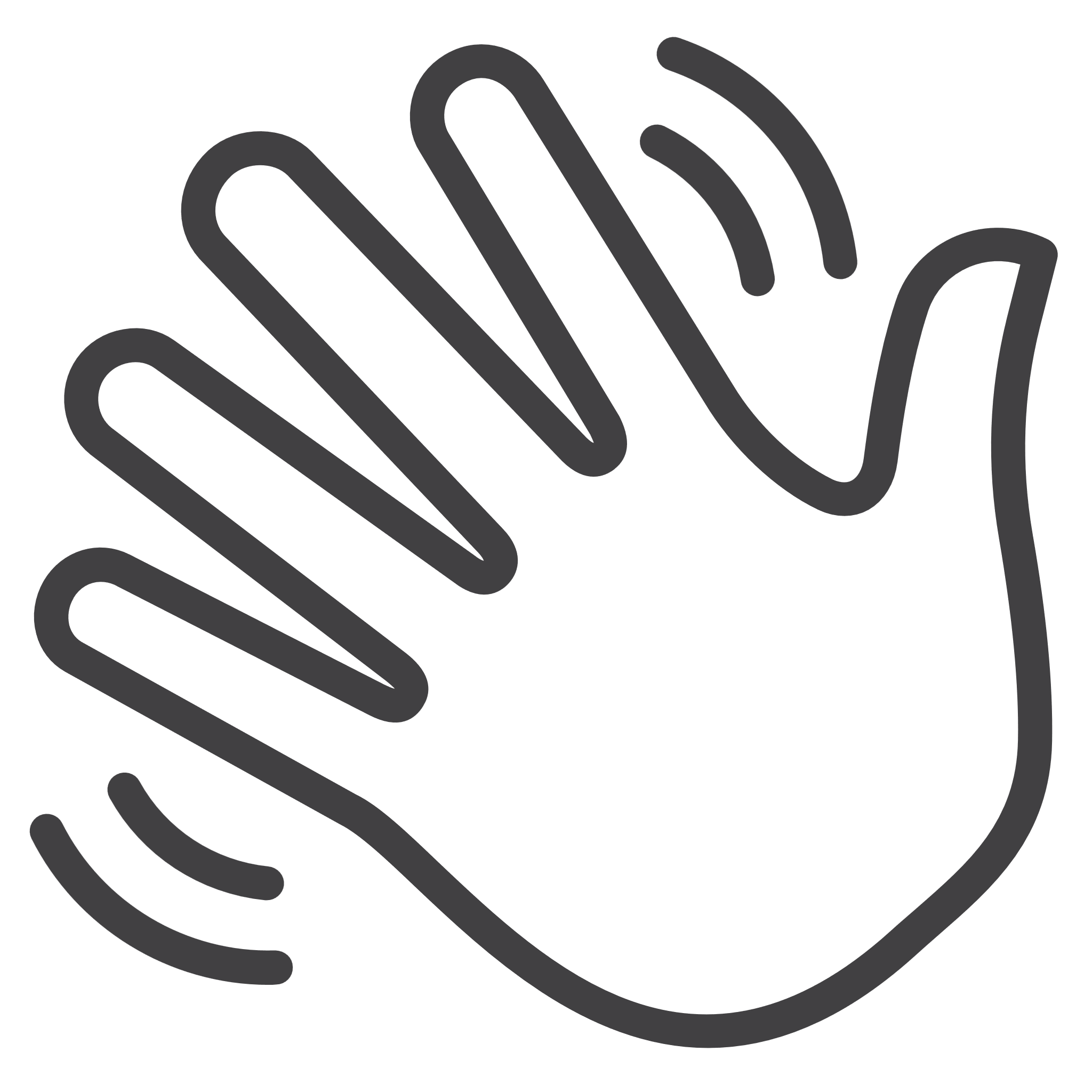 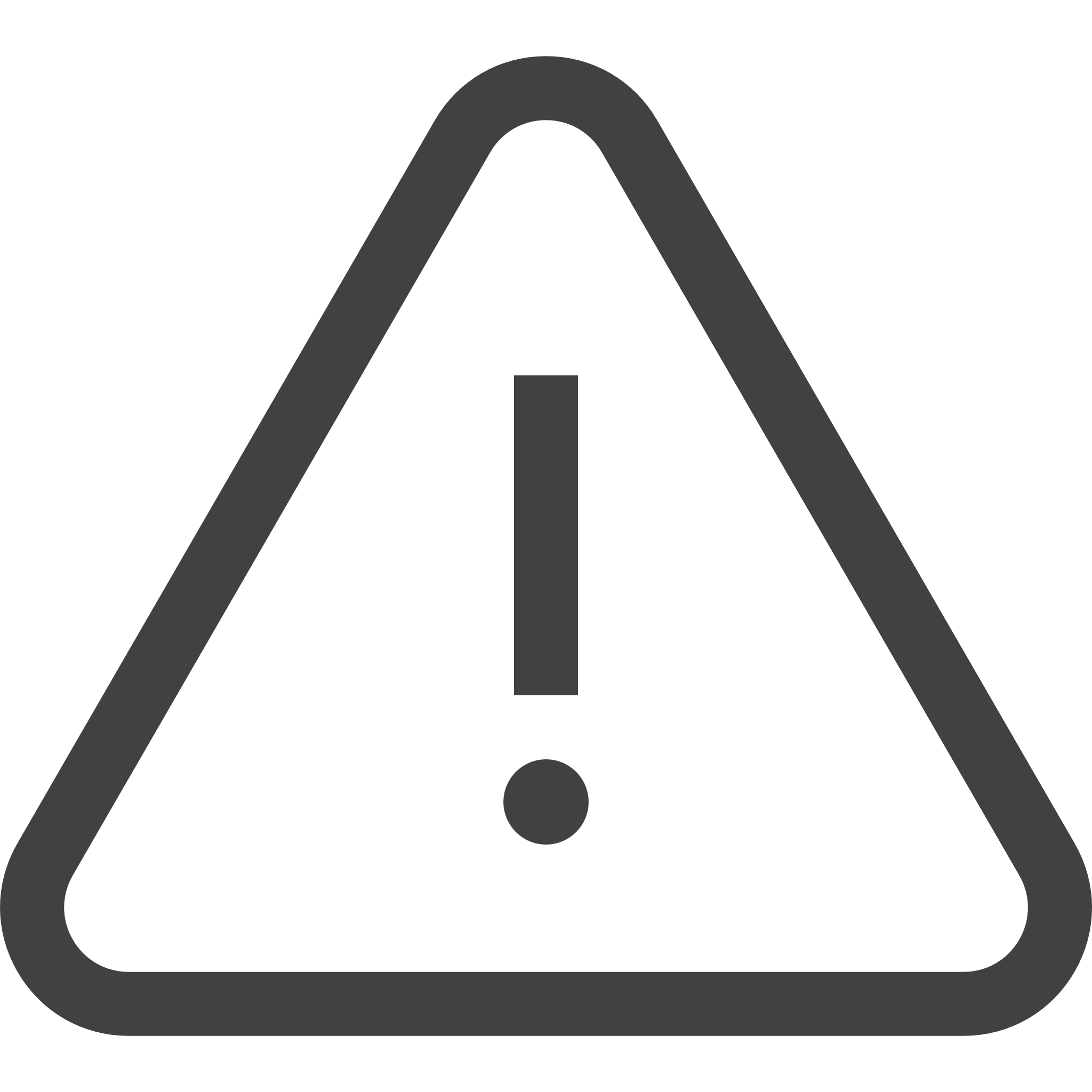 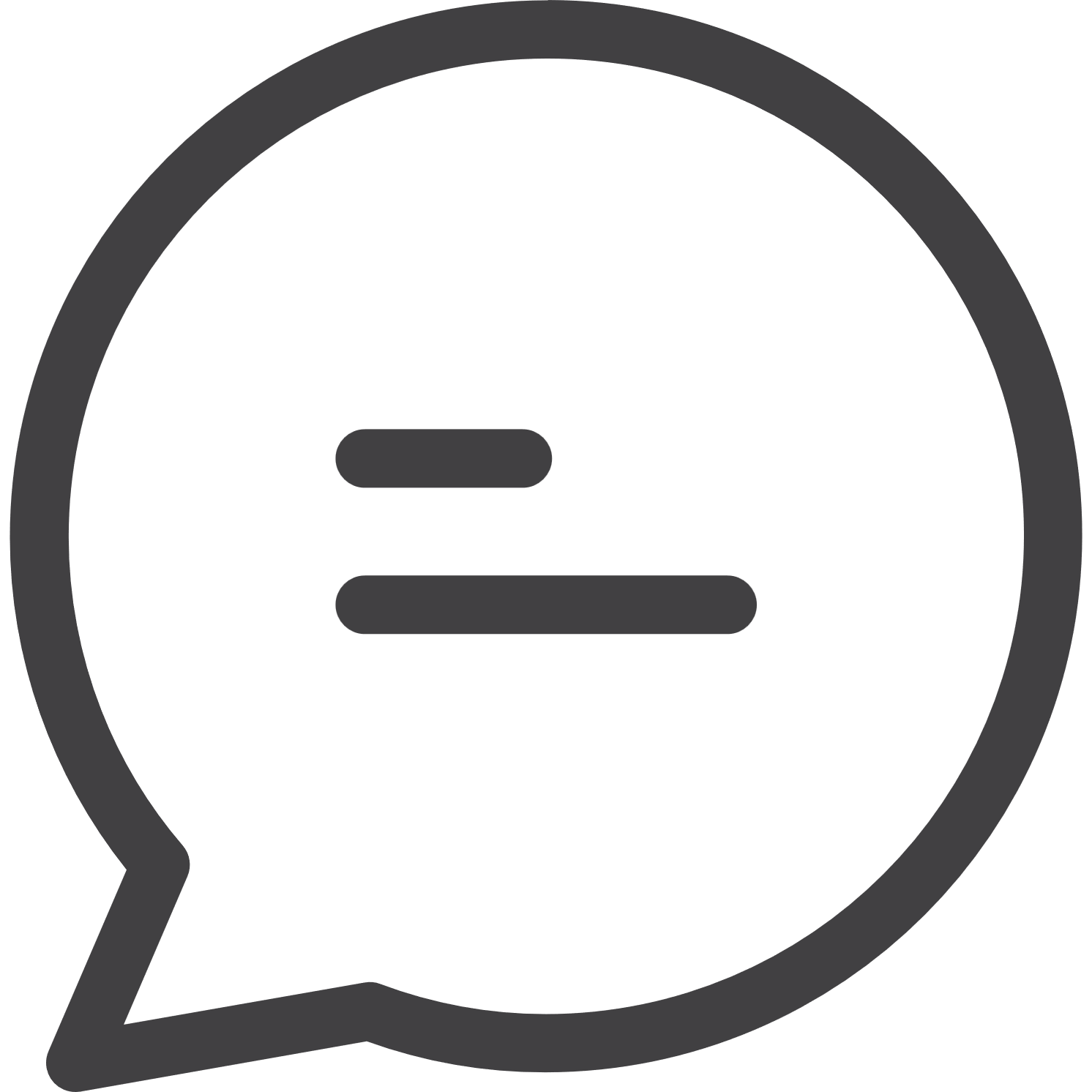 Situaciones  en  la  venta  cruzada
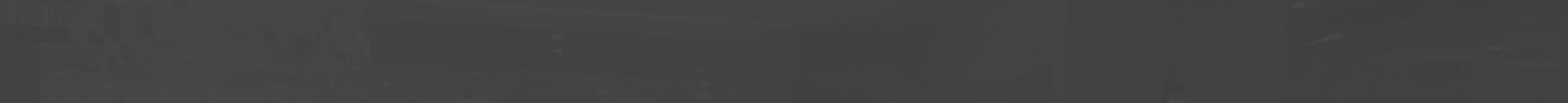 Follow Up (a través del Nuevo Modelo de Servicio)
1
2
3
Bienvenida y saludo
Profesionalismo
El “ritual” del probador
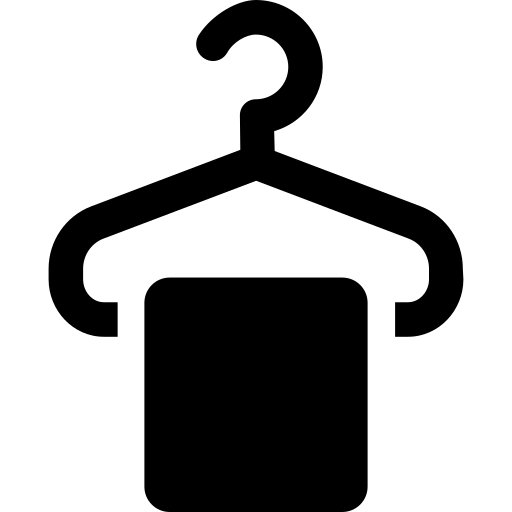 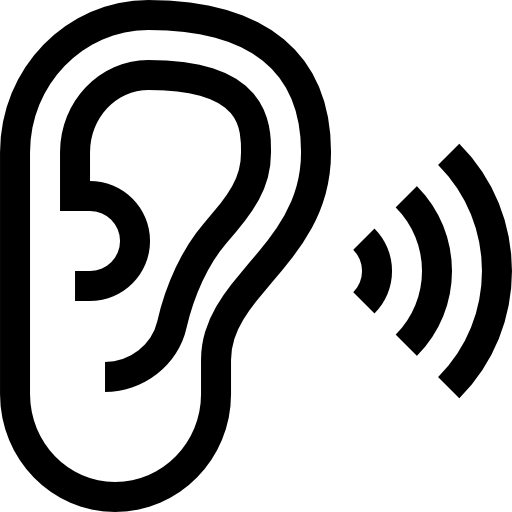 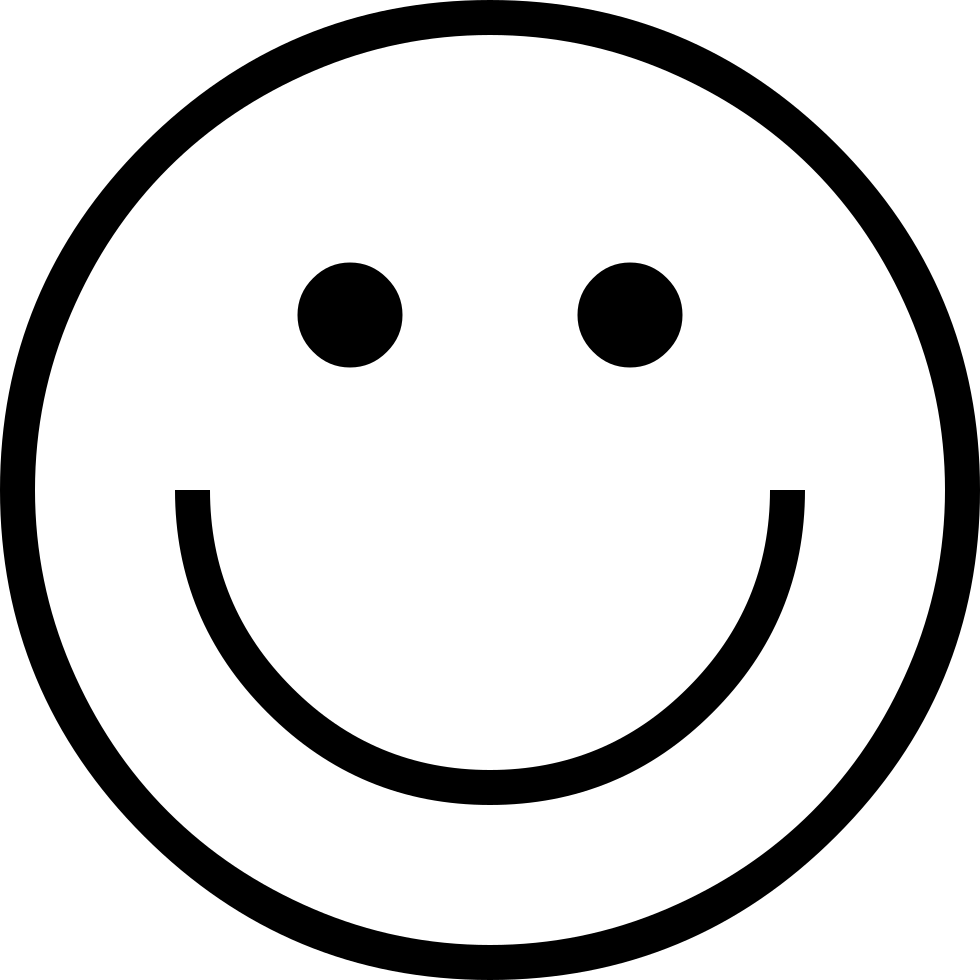 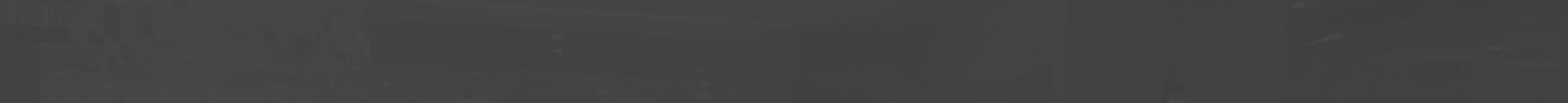 Follow Up (a través del Nuevo Modelo de Servicio)
4
5
6
Venta
complementaria
Caja
Feedback
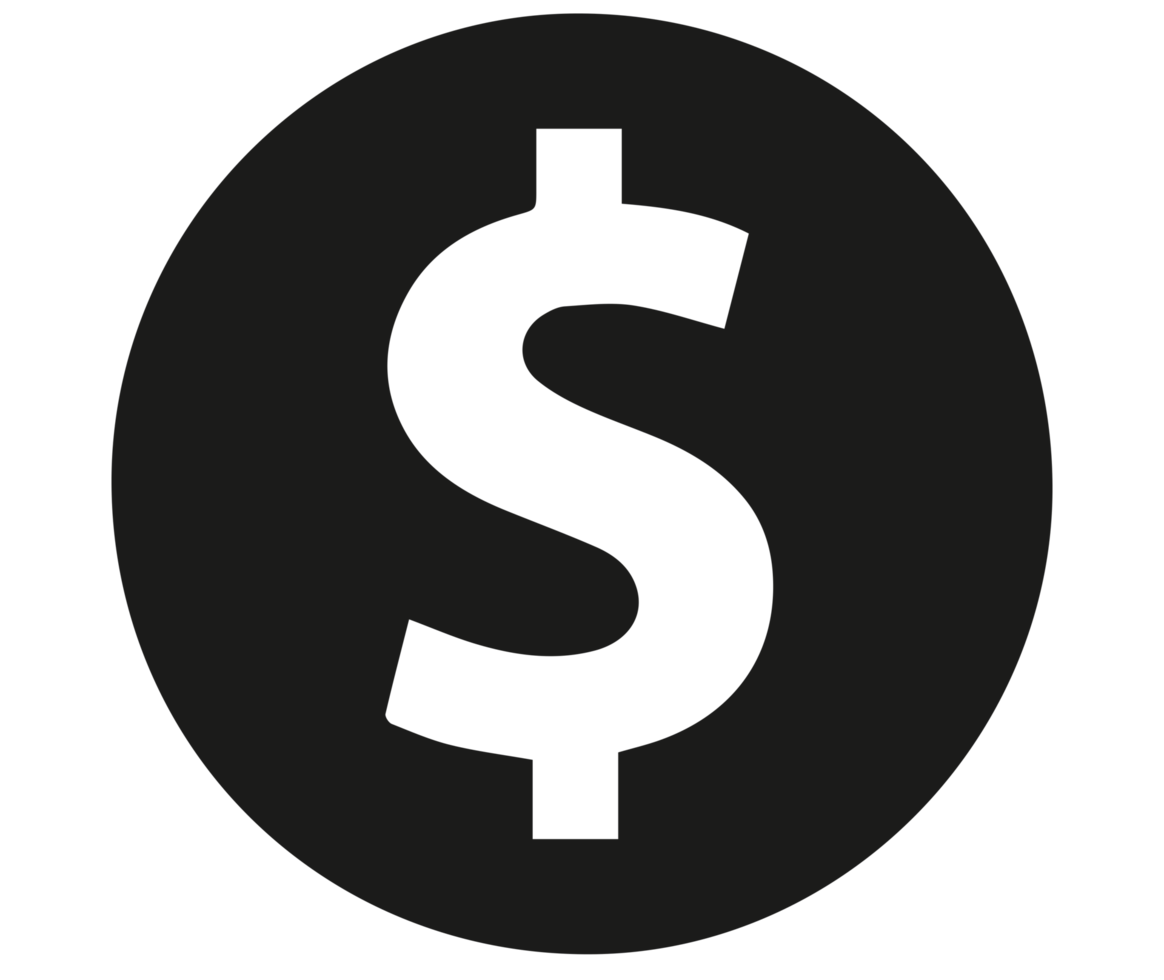 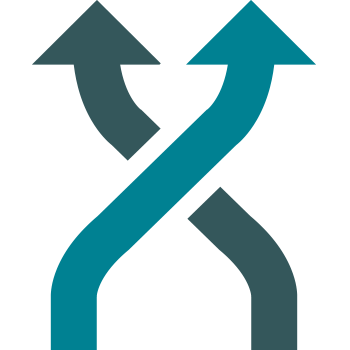 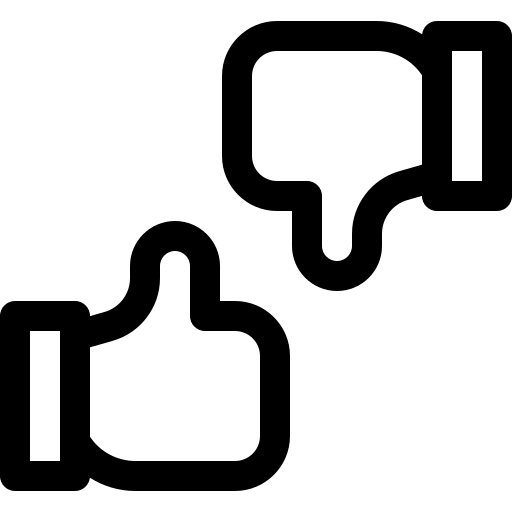